IBM Power system –HPC solution
Real-time control for adaptive optics workshop
26-27 January 2016

Guillaume Villette (guillaume.villette@fr.ibm.com)
AGENDA:
IBM Power systemHPC ecosystemApplications
2
Power system – An OpenPOWER initiative
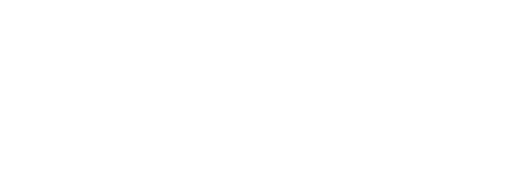 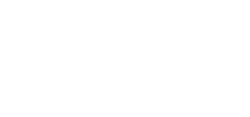 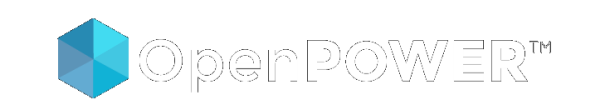 Moore’s law no longer satisfies performance gain
Growing workload demands
Numerous IT consumption models 
Mature Open software ecosystem
Rich software ecosystem
Spectrum of power servers
Multiple hardware options
Derivative POWER chips
Open Development
open oftware, open hardware
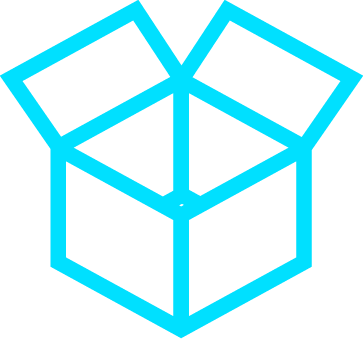 Collaboration of thought leaders
simultaneous innovation, multiple disciplines
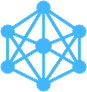 Performance of POWER architecture 
amplified capability
Feeds back … resulting in client choice
OpenPOWER is an open development community, using the POWER Architecture to serve the evolving needs of customers.
3
Power system – An OpenPOWER initiative
Memory
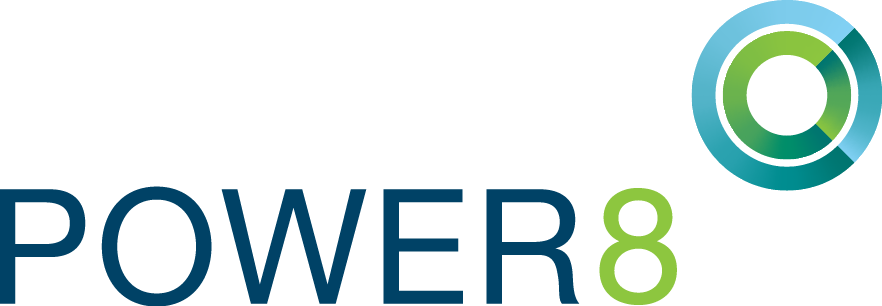 DMI
NVLINK
GPU
CAPI/PCIe
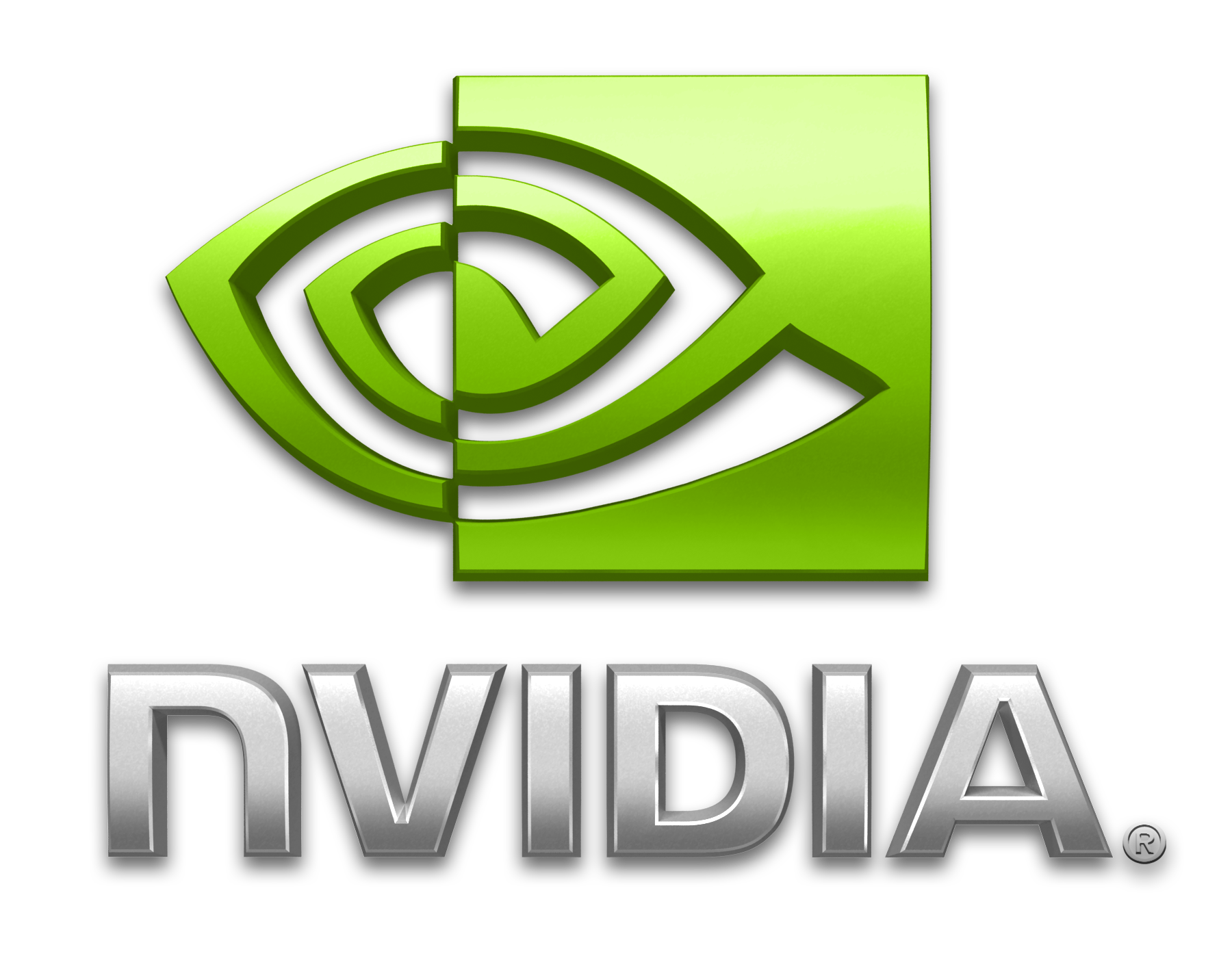 FPGA
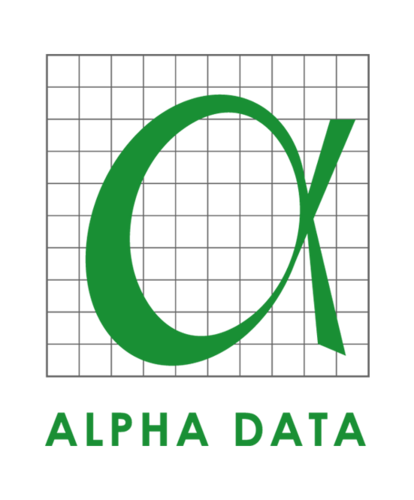 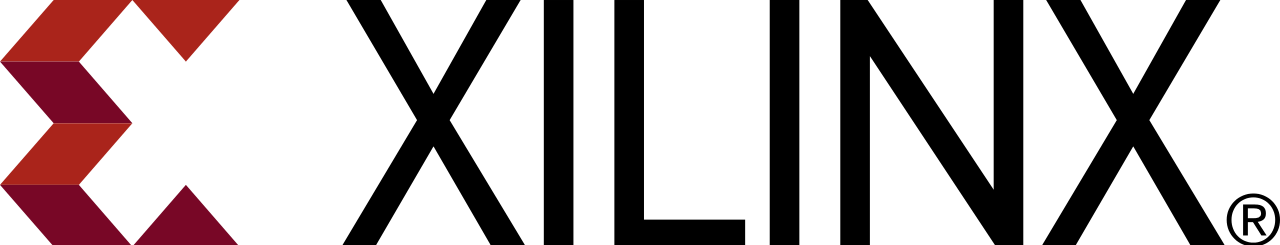 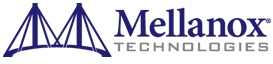 4
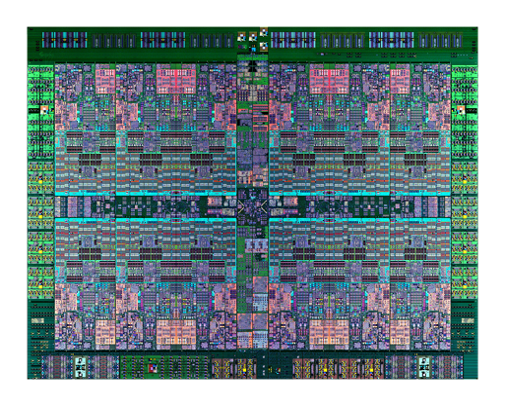 Power8 chip
Cores 
10-12 cores (SMT8)
8 dispatch, 10 issue,  16 exec pipe
2X internal data flows/queues
Enhanced prefetching
Core
Core
Core
Core
Core
Core
Core
Core
Core
Core
Core
Core
Caches 
64K Data cache (L1)
512 KB SRAM L2 / core
96 MB eDRAM shared L3
Up to 128 MB eDRAM L4 (off-chip)
SMP Links
Accelerators
L2
L2
L2
L2
L2
L2
L2
L2
L2
L2
L2
L2
8M L3
Region
L3 Cache & Chip Interconnect
Mem. Ctrl.
Mem. Ctrl.
Bus Interfaces
Integrated PCIe Gen3
SMP Interconnect
CAPI
SMP Links
PCIe
Accelerators
Crypto & Random number generator
Transactional Memory & Active memory expansion
Data Move / VM Mobility
Memory
Dual memory Controllers  
230 GB/sec Sustained bandwidth
Technology
22nm SOI, eDRAM, 15 ML 650mm2
5
GPU - NVLink
NVIDIA GPU
NVIDIA GPU with NVLink
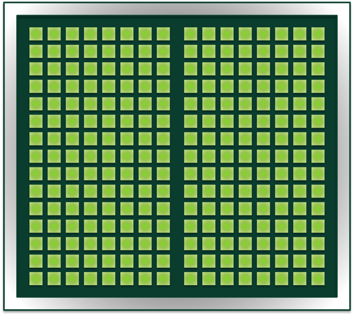 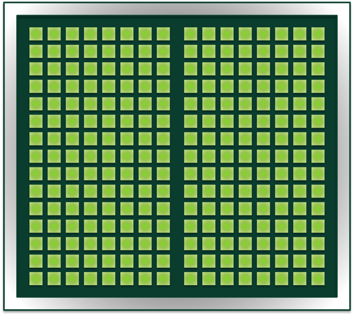 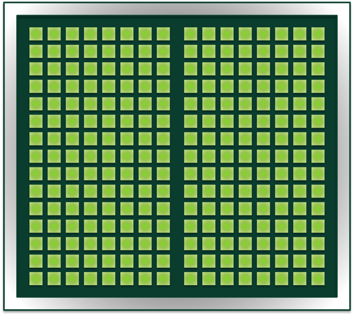 40+40 GB/s
Graphics Memory
Graphics Memory
Graphics Memory
16+16 GB/s
80 GB/s
Peak*
40+40 GB/s
40+40 GB/s
PCIe x16
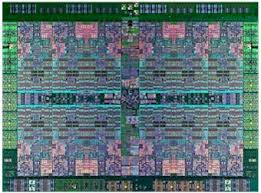 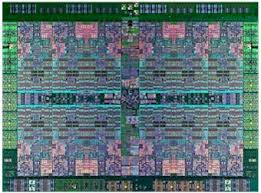 System Memory
System Memory
Power Chip
with NVLink
Power Chip
Future NVLink GPU Attachment
Current GPU Attach
“NVLink will help improve GPU-GPU peer-to-peer communications, eliminating the need to transfer data via the PCIe bus. It would also allow one or more GPUs to access the system RAM much quicker. The new protocol will debut in 2016 with Pascal, which was revealed to be NVidia's next GPU architecture.”
6
Total ~13µs for data prep
1,000 Instructions
300 Instructions
10,000 Instructions
3,000 Instructions
1,000 Instructions
7.9µs
4.9µs
Total 0.36µs
400 Instructions
100 Instructions
0.3µs
0.06µs
CAPI – Coherent Accelerator Processor Interface
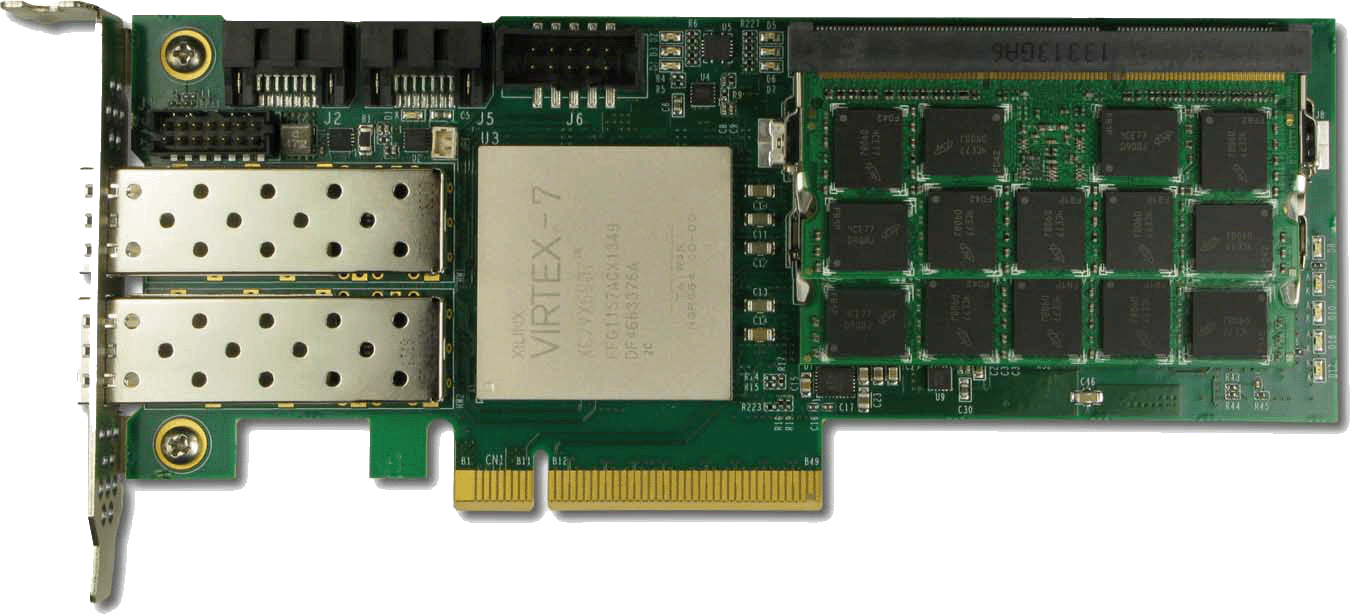 Typical I/O Model Flow:
FPGA
AFU
Acceleration
DD Call
Copy or Pin
Source Data
MMIO Notify
Accelerator
Poll / Interrupt
Completion
Copy or Unpin
Result Data
Ret. From DD
Completion
IBM Supplied PSL
Application
Dependent, but
Equal to below
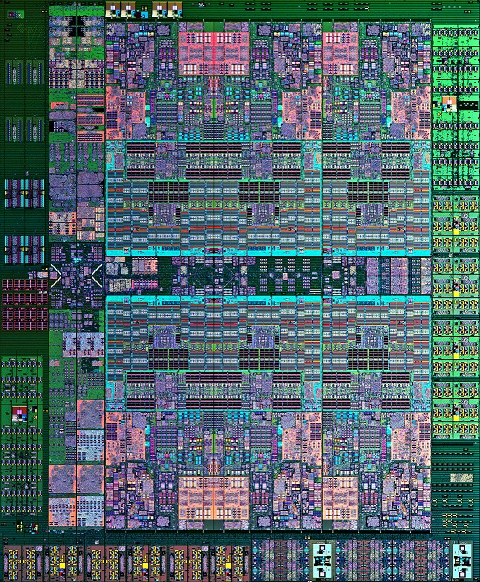 PCIe
Flow with a Coherent Model:
CAPP
Acceleration
Shared Mem. 
Notify Accelerator
Shared Memory
Completion
Memory (Coherent)
POWER8 Core
Application
Dependent, but
Equal to above
OS
App
POWER8 Processor
7
IBM OpenPOWER – Based HPC Roadmap
ESSL/PESSL + GPU
MASS
Plateform MPI
ESSL/PESSL + GPU
MASS
Plateform MPI
ESSL/PESSL
MASS
PE
Libraries
XL
LLVM – OpenMP 4.1
GCC – OpenACC 2
PGI – OpenACC 2
XL – OpenMP 5
LLVM – OpenMP 5
GCC – OpenACC
PGI – OpenACC 3
XL
LLVM – OpenMP4 (C)
GCC – OpenACC 1+
Compilers
ConnectX-5
HDR (200Gb/s)
Enhanced CAPI over   
    PCIe Gen4
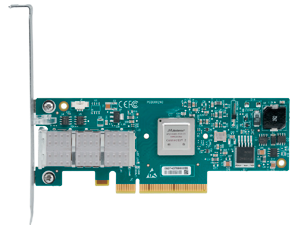 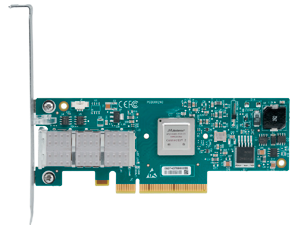 ConnectX-4
EDR (100Gb/s)
CAPI over PCIe Gen3
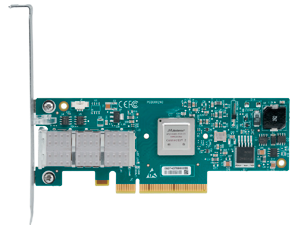 Connect-IB
FDR (50Gb/s)
PCIe Gen3
Mellanox
Interconnect Technology
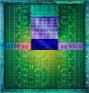 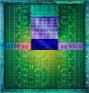 Volta
Enhanced NVLink
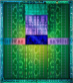 Tesla
PCIe Gen3
Pascal
NVLink
NVIDIA GPUs
POWER8
POWER8
POWER9
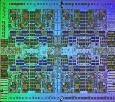 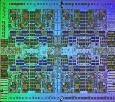 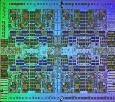 OpenPower
CAPI Interface
Enhanced CAPI & NVLink
IBM CPUs
NVLink
2016
2017
2015
8
IBM HPC ecosystem - Platform Computing
IBM Platform Computing
Resource
Management
Spectrum Scale/ ESS
Storage
LSF
RTM
PAC
Platform Clustering Manager
Provisioning
xcat
9
Applications considered
10
Applications considered
POWER8: Application Performance Advantages over Intel Haswell
11
Questions?guillaume.villette@fr.ibm.com
12